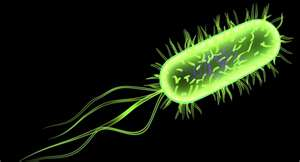 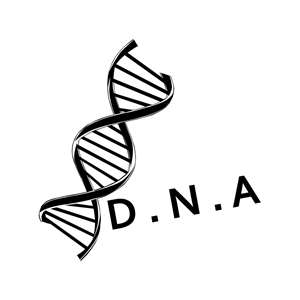 Ann Brophy
CAPSULE
Implementation Presentation
AP Biology
BIOTECHNOLOGY and MOLECULAR GENETICS
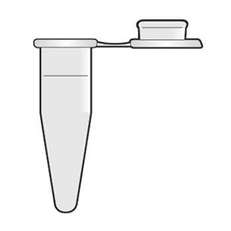 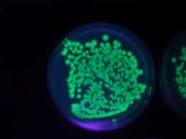 AP Biology and the EDP
Biotechnology & Molecular Biology Lab
Students genetically modified  E.coli cells and made them GLOW as a result of inserting green flourescent protein genes from a jellyfish
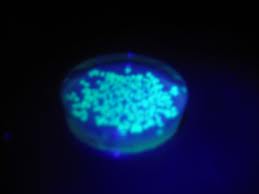 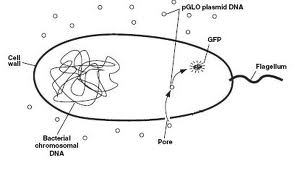 Key Terms
Biotechnology
Recombinant DNA
Transformation
Plasmid
pGLO
Amp
Ara
Steps of the EDP and our Lab implementation
1. Identify the need or problem
The transformation of an organism (E.coli) to change genetic features
2. Research the need or problem
Students researched existing genetically modified organisms (GMO’s) and methods
3. Develop possible solutions
Transform an organism by inserting a plasmid containing a gene of interest
4. Select the best possible solution
Use the pGLO plasmid to transform E.coli cells
5. Construct a prototype
E.coli that glowed green under UV light
6. Test and evaluate the solution/prototype
Apply UV light and see if the E.coli glows……it does!
7. Communicate the solutions
Lab report
8. Redesign
Modify the E.coli transformation process by changing experimental variables  or test organism
We used the BIO-RAD pGLO Transformation Kit
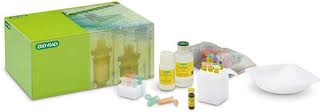 Materials Used
Plasmid – the DNA inserted into E.coli
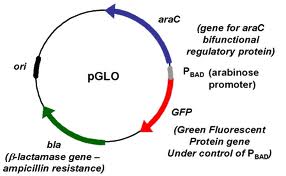 E.Coli cells
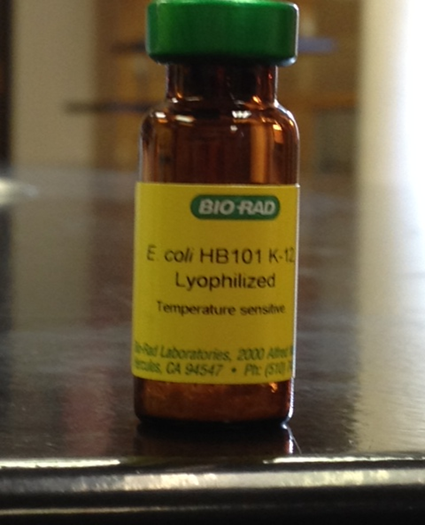 More Materials Used
Components of the growth medium
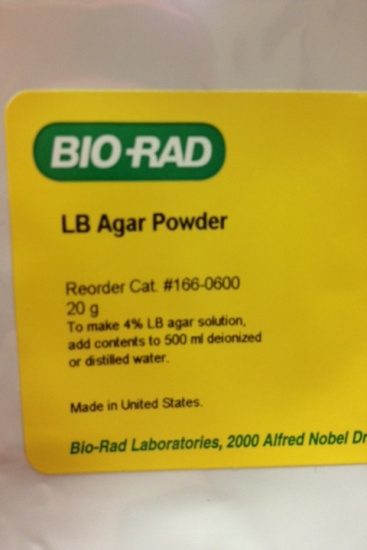 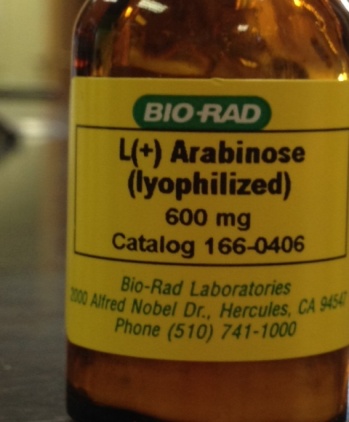 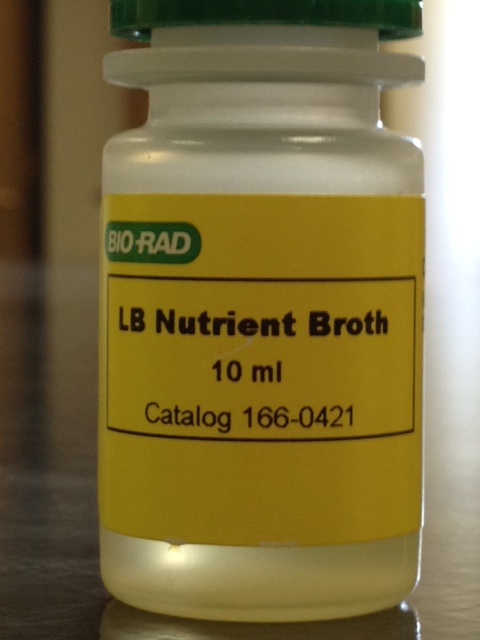 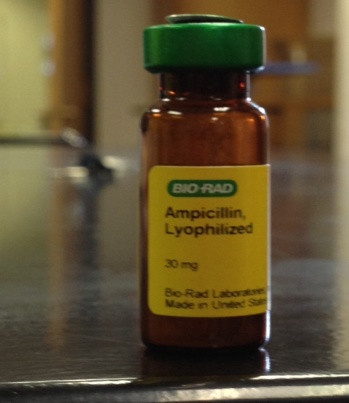 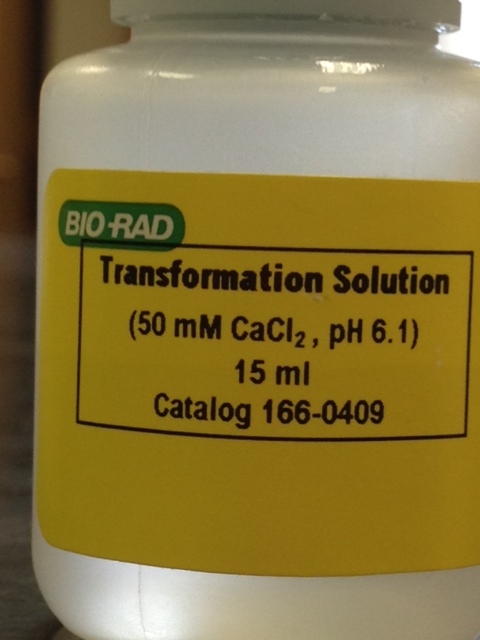 Transformation solution to 
aid genetically modified 
E.coli cells to grow
Procedure
In order to grow the E.coli cells students had to prepare the growth medium, label supplies, and spread E.coli
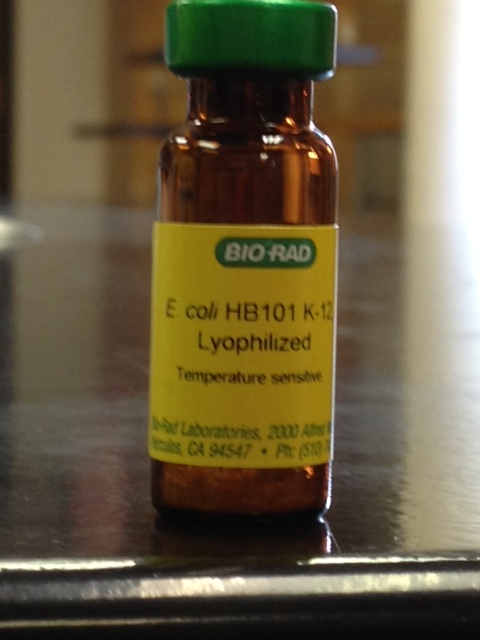 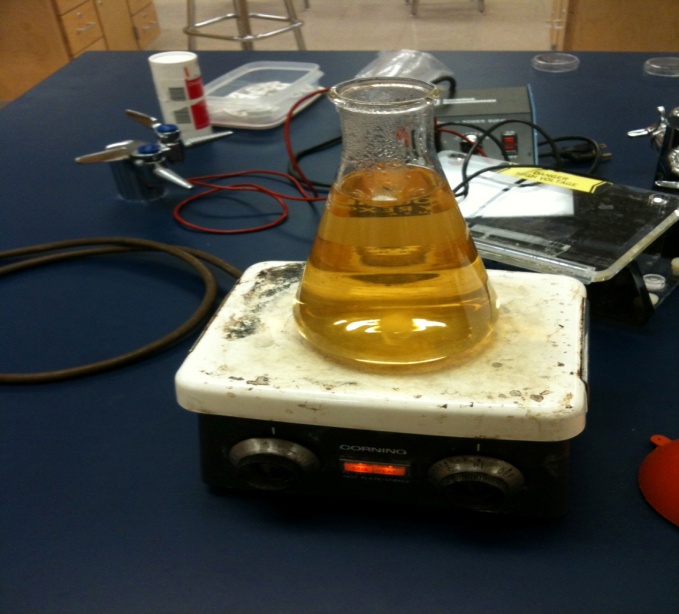 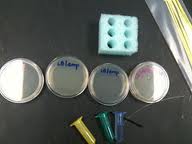 Incubate original E.coli cells
Harvest after 24 hours
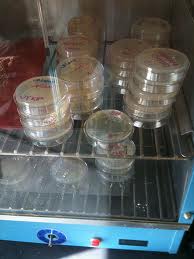 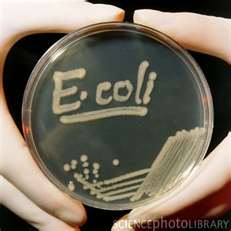 Add pGLO plasmid (jellyfish DNA) to test tube with harvested E.coli cells
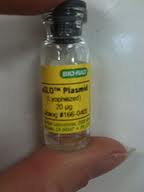 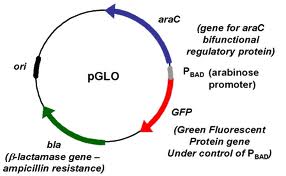 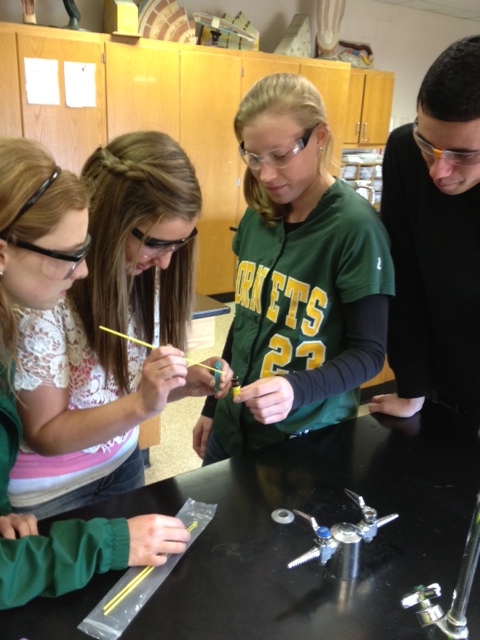 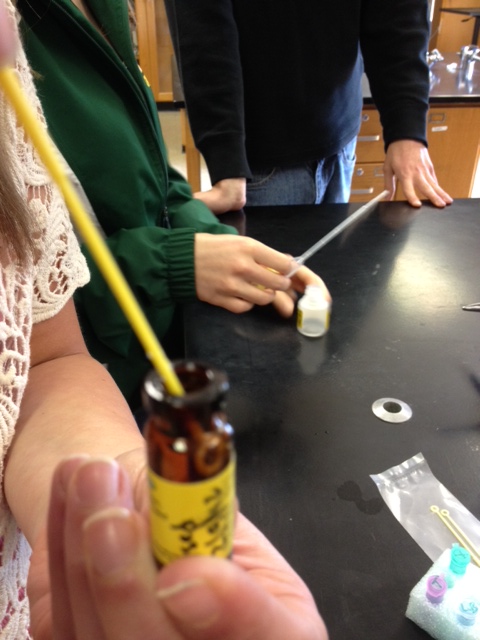 Heat shock to increase cell membrane permeability so that plasmid DNA would enter the E.coli cell



Then cool
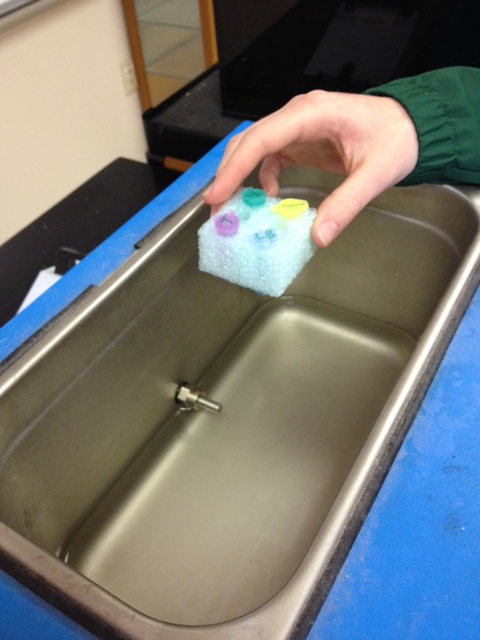 Spread the transformed (genetically modified) E.coli 
on to the correct petri dish and incubate for 24 hours
Results!
The E.coli cells glow in the presence of UV light.
This organism has been genetically altered from its
original form (can be seen on non-glowing plates)
Note: There were other components of gene regulation and other genes of interest (amp, ara)
in this lab, but in order to focus on EDP and biology I did not include details or discussion 
in this presentation
…other glowing animals
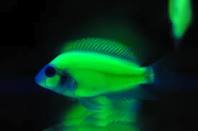 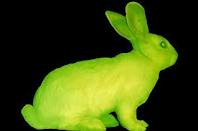 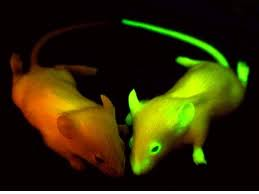